Canon Vs Sheep

Group 1
Nikos Paraschou 
Mihai Iusan 
Poorang Vosough
Idea + Motivation
Snake
Basketball
Rally
Canon Vs Sheep

To learn
HTML5, JavaScript
Game development
24 hour code camp
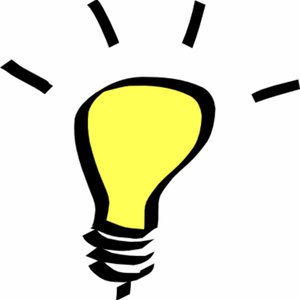 Technologies
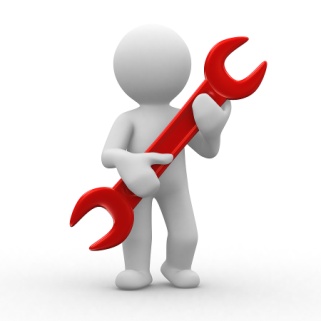 JavaScript
Box2D
Visual Studio 2012
Windows 8
Game features
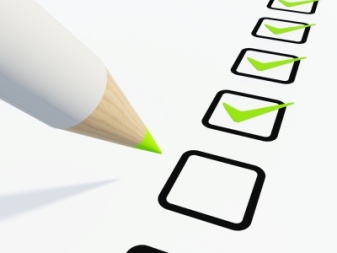 The game works both in desktops and
    multi-touch tablets.
Sound effects have been added to the game.
Each sheep passes the screen, the player will loose one life of his/her 5 lives.
Shooting each sheep and getting it out of the screen, the player will get one point.
In the future
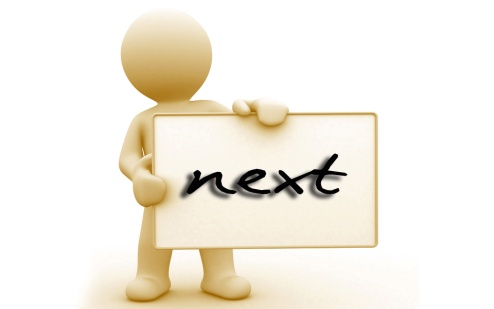 Prepare the game for publishing.
More testing for finding bugs.
Add more features and effects.
Different enemy characters. 
More environments.
Add more canons (corner and center).
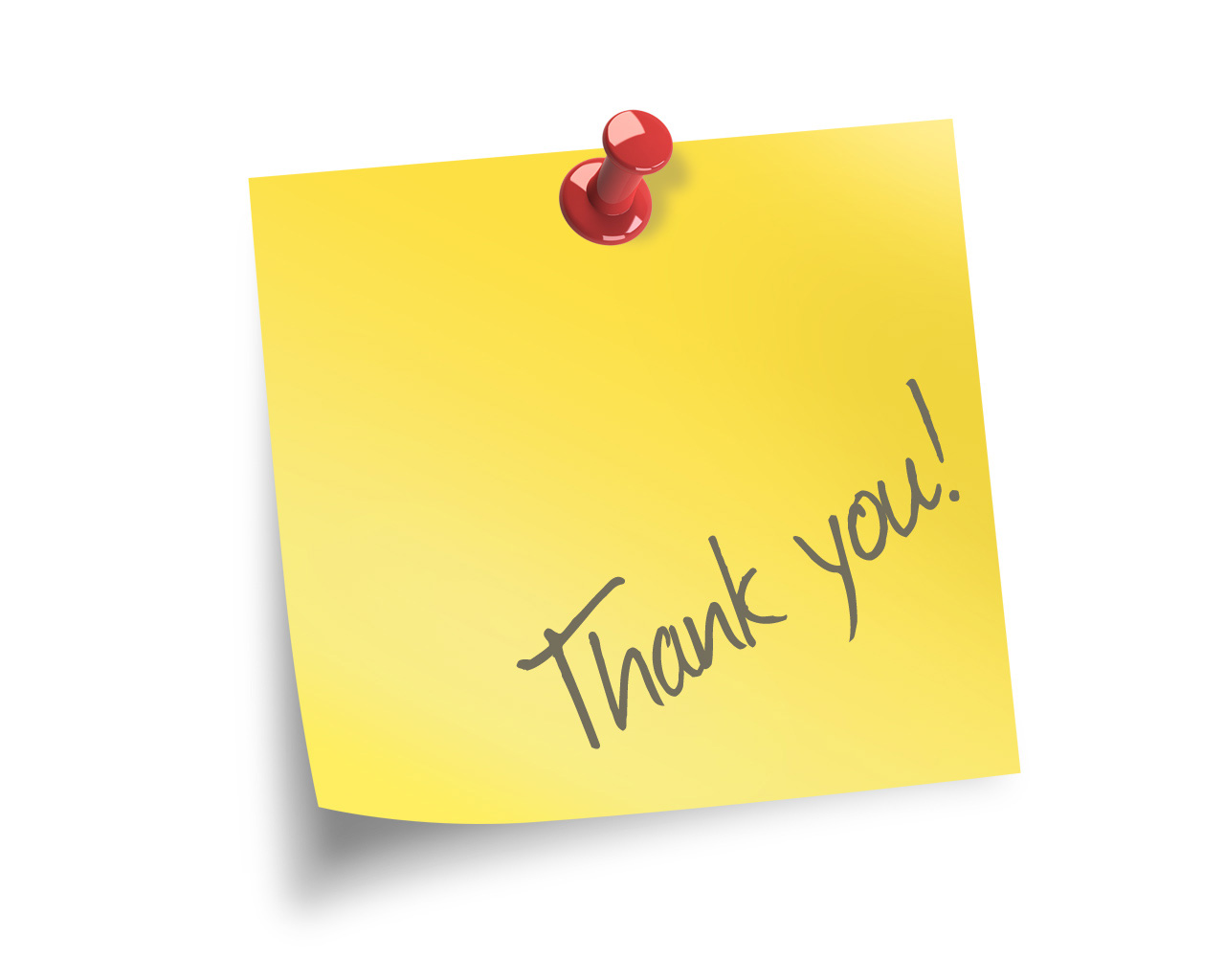